Det digitala mötet
Personcentrerad samordnad vård- och omsorgsplanering via videokonferens
Ann-Therese Hedqvist
Helheten är större än summan av delarna
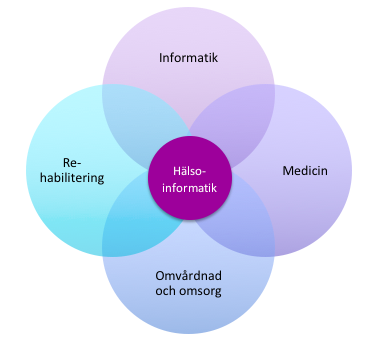 När olika delar kombineras kan något nytt uppstå.
Min bakgrund:
Systemutvecklare
Legitimerad sjuksköterska
På väg mot examen i informatik
Uppsats som kombinerar informatik och vårdvetenskap
Bakgrund
Vi blir allt äldre och fler bor kvar i hemmet med behov av vård- och omsorgsinsatser. 
När personer som vårdats på sjukhus återgår till hemmet görs en vård- och omsorgsplanering för att patienten ska kunna lämna slutenvården på ett tryggt sätt. 
Med ett växande antal äldre med insatser i hemmet ökar även behovet av samordnad vård- och omsorgsplanering på sjukhus. 
Denna planering görs allt oftare via videokonferens idag. 
Digitala möten innebär nya utmaningar för sjuksköterskan i att skapa och upprätthålla en ömsesidighet.
Problemdiskussion
Teknik kan erbjuda fullgoda alternativ till kommunikation. 
Fysisk kontakt bör inte ses som ett självändamål, det är sammanhanget som bör styra. 
Vad innebär sammanhanget och hur kan detta översättas till vårdens kontext? Finns det situationer i patientmöten där den fysiska kontakten är viktigare än andra? Kan det finnas lägen då vård- och omsorgsplanering fungerar fullgott via distansmöte men andra situationer där det är olämpligt?
Hur människan både påverkar och påverkas av teknik. 
Vad innebär det för oss som vårdpersonal i ett distansmöte? Hur kan vi balansera teknik och mänsklighet och ha patienten som person i centrum trots att vi inte befinner oss i samma rum?
[Speaker Notes: Pols (2012) menar att teknik kan erbjuda fullgoda alternativ till kommunikation då det inte bör ses som ett självändamål att fysisk kontakt ska finnas i ett möte, det är sammanhanget som bör styra. 
Vad innebär sammanhanget och hur kan detta översättas till vårdens kontext? Finns det situationer i patientmöten där den fysiska kontakten är viktigare än andra? Kan det finnas lägen då vård- och omsorgsplanering fungerar fullgott via distansmöte men andra situationer där det är olämpligt?
Ett digitalt möte skapar nya möjligheter men kan även innebära nya aspekter att ta hänsyn till.
Ihde (1995): människans förhållande till teknik. Hur vi både påverkar och påverkas av den. Vad innebär det för oss som vårdpersonal i ett distansmöte? Hur kan vi balansera teknik och mänsklighet och ha patienten som person i centrum trots att vi inte befinner oss i samma rum?]
Frågeställningar
Hur påverkas kommunikationen då det personliga mötet inom vården byts ut mot videokonferens? 
Vilka är förutsättningarna för en personcentrerad vård- och omsorgsplanering via videokonferens?
Syfte och metod
Syftet med studien var att undersöka förutsättningar vid vård- och omsorgsplanering via videokonferens och hur detta påverkar möjligheten för vårdpersonalen att uppfatta helhet och således utföra ett personcentrerat möte på distans.
En kvalitativ forskningsansats användes för att erhålla en förståelse av sjuksköterskors erfarenhet av vård- och omsorgsplanering via videokonferens. 
Metoden bestod av en inledande explorativ litteraturstudie samt enskilda personliga semistrukturerade intervjuer. 
Urvalet bestod av totalt sju sjuksköterskor inom slutenvård, primärvård och kommunal hemsjukvård. 
Analysen av intervjumaterialet utfördes med en induktiv ansats inspirerad av fenomenologi.
[Speaker Notes: Syftet med studien var att undersöka förutsättningar vid vård- och omsorgsplanering via videokonferens och hur detta påverkar möjligheten för vårdpersonalen att uppfatta helhet och således utföra ett personcentrerat möte på distans.
En kvalitativ forskningsansats användes för att erhålla en förståelse av sjuksköterskors erfarenhet av vård- och omsorgsplanering via videokonferens. 
Metoden bestod av en inledande explorativ litteraturstudie samt enskilda personliga semi-strukturerade intervjuer. 
Urvalet bestod av totalt sju sjuksköterskor inom slutenvård, primärvård och kommunal hemsjukvård. 
Analysen av intervjumaterialet utfördes med en induktiv ansats inspirerad av fenomenologi.]
Teori
Digitala möten och kommunikation, påverkande faktorer
Videoteknik vid vård- och omsorgsplanering
Datorisering och etik
Vårdvetenskapliga begrepp kopplat till möten och kommunikation
Livsvärld
Helhet och personcentrerad vård
Det mellanmänskliga i det goda mötet
Litteratur-studie
[Speaker Notes: Digitala möten och kommunikation, påverkande faktorer
Videoteknik vid vård- och omsorgsplanering
Datorisering och etik
Vårdvetenskapliga begrepp kopplat till möten och kommunikation
Livsvärld
Helhet och personcentrerad vård
Det mellanmänskliga i det goda mötet]
Resultat
Resultatet visar att kommunikationen påverkas och att möten via videoteknik förlorar närhet och därmed en del av den mänskliga kontakten. 
Detta kan bidra till sämre möjlighet att se varandra som personer men kan kompenseras av ett personcentrerat förhållningssätt.
Tekniken kan fungera som ett medel för mänsklig interaktion men inte som ersättning för det.
[Speaker Notes: Resultatet visar att kommunikationen påverkas och att möten via videoteknik förlorar närhet och således en del av den mänskliga kontakten. 
Detta kan bidra till sämre möjlighet att se varandra som personer men kan kompenseras av ett personcentrerat förhållningssätt.
Tekniken kan fungera som ett medel för mänsklig interaktion dock ej ersättning för det.]
Hur kommunikationen påverkas då det personliga mötet byts ut mot videokonferens
”Det kan jag tänka mig själv att det blir lite annat att se patienten över skärm. Ett annat avstånd. När man inte kan ta på nån. Bara man sitter och tittar på dem och ser hur de...såna grejer kan man inte se på skärmen på samma sätt.”
”Alltså, jag…det här personliga, visst är det skillnad, att se en person över en skärm eller att vara så här nära. Visst är det skillnad, det måste man ändå säga.”
”När vi var så där många hos patienten (vid personliga möten) kunde man nästan märka att vi dominerade och patienten kanske hade svårare att prata, tyckte det var svårt. [...] ofta så kunde det vara fördelar i och med att inte alla satt på samma ställe som patienten. Patienten fick då lite mindre….lite färre folk….och lite större utrymme för att ställa frågor.”
”Jag tyckte nog i början att video inte var bra för nån. Men det har jag ändrat mig i, för vissa passar det faktiskt jättebra. Man tänker att det blir väldigt stelt och opersonligt, man hör och ser dåligt även om man gör det på riktigt med.”Intervjuare: Vad är det som har fått dig att ändra din åsikt?”Att jag sett att det blivit bra.”
”Innan vi började med det här diskuterade vi att ’det kan ju aldrig vara bra för patienten’. Vi fick upp utrustningen och så, och vi upptäckte att det var precis tvärtom.”
”Och det är ju en stor fördel, det kan ju också göra att planeringen blir tidigare. [...] Och att….det underlättar för de som ska börja jobba kring ärendet, för de kan ju börja jobba direkt istället för att sitta en timme i bil kanske. Så det gör ju att handläggningstiden blir kortare också.”
Förutsättningar för personcentrerad vård- och omsorgsplanering via videokonferens
”Det har snarare med personerna att göra, inte tekniken. Oftast så är det ju då att det hade kanske inte blivit så bra möte även om det hade varit på plats. För det har ju med personkemi, vad man ställer för frågor, hur man inkluderar patienten, så det är ju mycket där det hänger på, då spelar oftast tekniken inte så stor roll.”
”Speciellt om man ska jobba personcentrerat så är det ju viktigt att avgöra vilken form av möte som passar bäst. För det passar inte för alla.”
”Så länge man har rätt utrustning och rätt förutsättningar för att det ska fungera och för att alla, att alla har kunskapen till att kunna använda tekniken på ett bra sätt så är det ju fantastiskt då kan man uppnå jättemycket alltså. Ja det tycker jag. Så jag kan inte se några hinder på det bara man har rätt förutsättningar rätt utrustning och att alla förstår den. Det är viktigt...”
”Sen är jag absolut ingen teknikmänniska av något slag, men det är så lättanvänt.”
Slutsats
Samordnad vård- och omsorgsplanering via videokonferens innebär utmaningar i att skapa närvaro och ett genuint intresse som kompenserar för den fysiska närhet som förloras. 
(Fredriksson, 1999): ”Being-there” kontra ”being-with”.
Mötesformen kan göra det svårare att se varandra som personer. Detta hinder kan kompenseras av ett personcentrerat förhållningssätt. 
Sjuksköterskan behöver vara väl förtrogen med personcentrerad vård för att kunna möta patienten trots den barriär som skärmen kan utgöra.
[Speaker Notes: Samordnad vård- och omsorgsplanering via videokonferens innebär utmaningar i att skapa närvaro och ett genuint intresse som kompenserar för den fysiska närhet som förloras. (Fredriksson, 1999): ”Being-there” kontra ”being-with”.
Mötesformen kan göra det svårare se varandra som personer men detta hinder kan kompenseras av ett personcentrerat förhållningssätt. 
Sjuksköterskan behöver vara väl förtrogen med personcentrerad vård för att kunna möta patienten trots den barriär som skärmen kan utgöra.]
Slutsats (forts.)
Teknik är ett medel, inte ett självändamål i sig. 
Rätt nyttjad kan informations- och kommunikationsteknologi användas med stora tidsvinster för att få tillgång till varandra oavsett geografisk plats och kan bidra till en mänsklig interaktion men inte ersätta den.
[Speaker Notes: Teknik är ett medel, inte ett självändamål i sig. 
Rätt nyttjad kan informations- och kommunikationsteknologi användas med stora tidsvinster för att få tillgång till varandra oavsett geografisk plats och kan bidra till en mänsklig interaktion men inte ersätta den.]
Klinisk betydelse
Ett personcentrerat förhållningssätt är förutsättningen för ett gott möte via videokonferens.
En “digital gemenskap” möjliggjord av personcentrerad vård skulle kunna vara något eftersträvansvärt och en målbild för en fungerande vård- och omsorgsplanering via videokonferens.
Vård- och omsorgsplanering via videokonferens sparar tid i flera led och kan därför skapa möjlighet att lägga mer tid på de patienter som har större behov av personliga möten.
Att erbjuda vård- och omsorgsplanering via videokonferens som förstahandsval till huvuddelen av patienter kan motiveras väl utifrån den etiska plattformen inom hälso- och sjukvården och framförallt kostnadseffektivitetsprincipen.
[Speaker Notes: Ett personcentrerat förhållningssätt är förutsättningen för ett gott möte via videokonferens.
En “digital gemenskap” möjliggjord av personcentrerad vård skulle kunna vara något eftersträvansvärt och en målbild för en fungerande vård- och omsorgsplanering via videokonferens.
Vård- och omsorgsplanering via videokonferens sparar tid i flera led och kan därför skapa möjlighet att lägga mer tid på de patienter som har större behov av personliga möten.
Att erbjuda vård- och omsorgsplanering via videokonferens som förstahandsval till huvuddelen av patienter kan motiveras väl utifrån den etiska plattformen inom hälso- och sjukvården och framförallt kostnadseffektivitetsprincipen.]
Klinisk betydelse
En övervägande del av alla vård- och omsorgsplaneringar kan med gott resultat utföras via videokonferens. Genom att identifiera de situationer där förutsättningarna inte finns kan denna begränsade del av planeringarna utföras som personligt möte med gott resultat och därför inte riskera att skapa negativa erfarenheter.
Vid palliativ vård bör personligt möte övervägas i första hand.
Tekniska förutsättningar för ett effektivt videomöte med god interaktion är en upplevelse så nära personligt möte som möjligt, vilket innebär: hög kvalitet på ljud, bra bildkvalitet och gärna stor skärm, möjlighet till ögonkontakt och en beskärning av bilden där hela överkroppen kommer med.
“Hands are not necessarily warm.Technology is not necessarily cold.”(Pols, 2012)